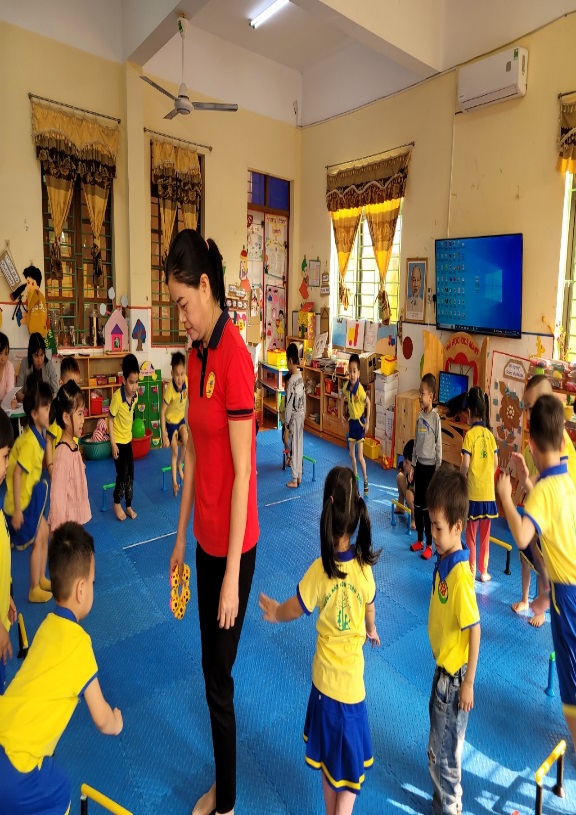 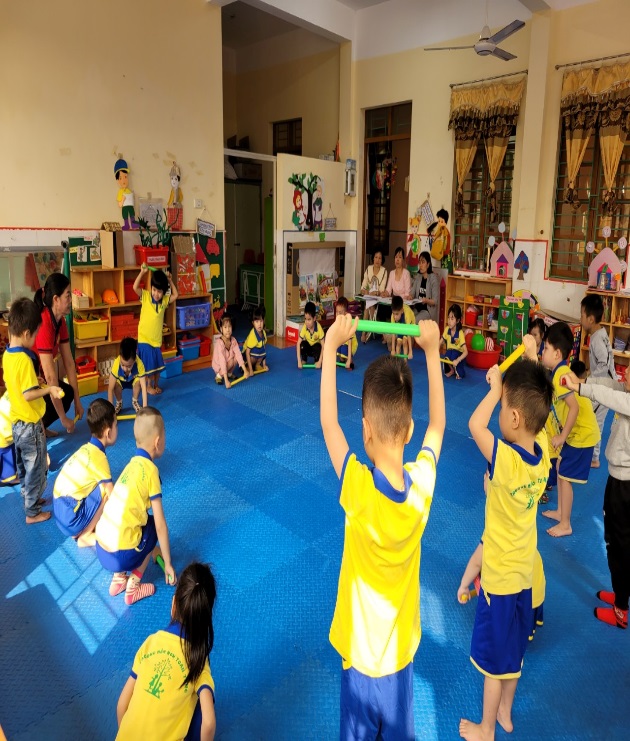 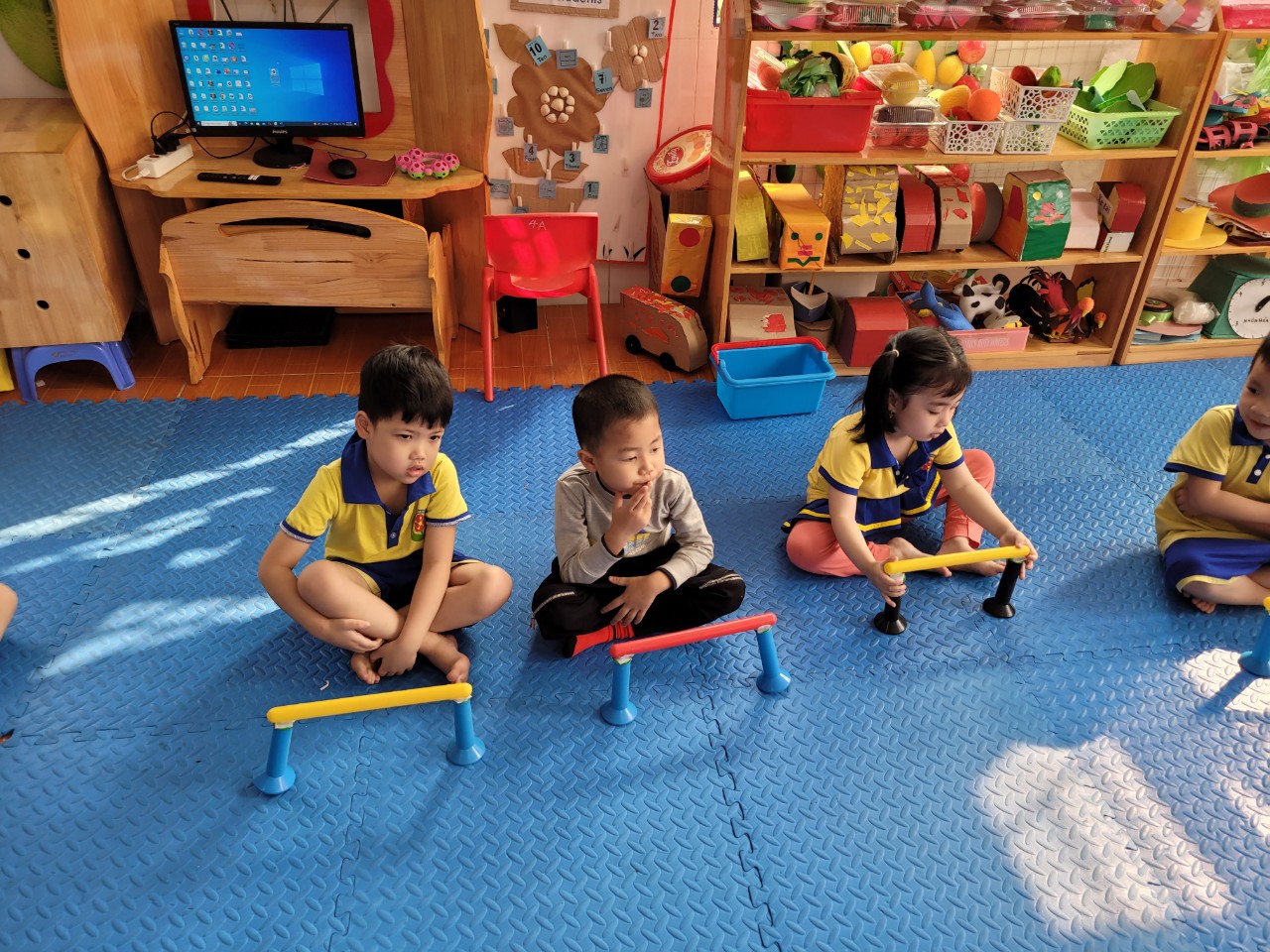 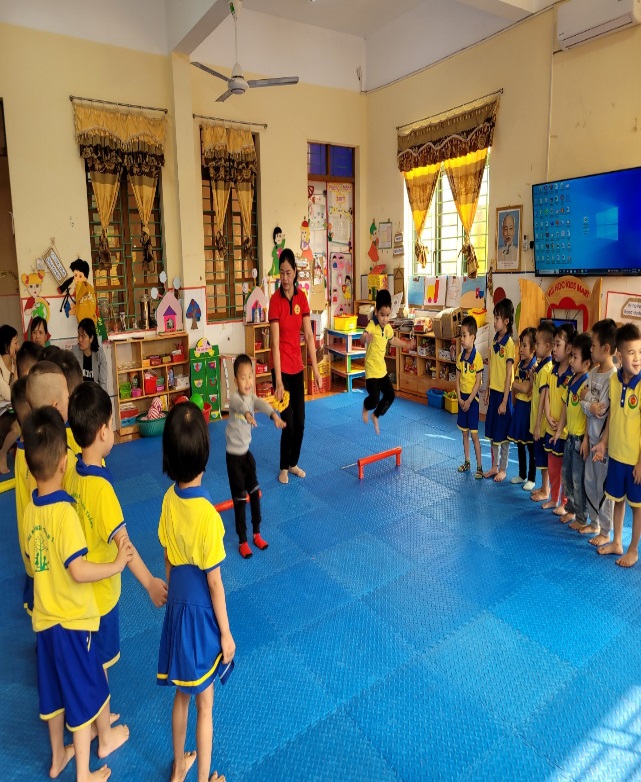 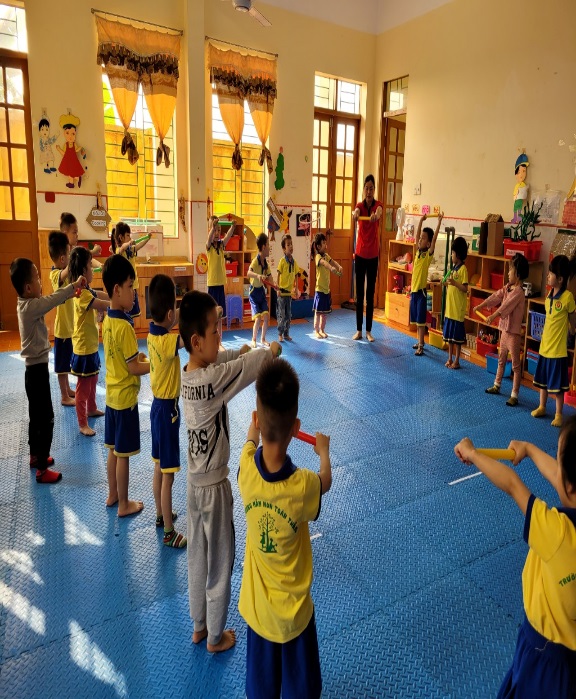 Từ những chiệc gậy thể dục và các lõi chỉ các con đã tạo ra được đồ dung học tập với môn thể dục “ Bật qua vật cản”
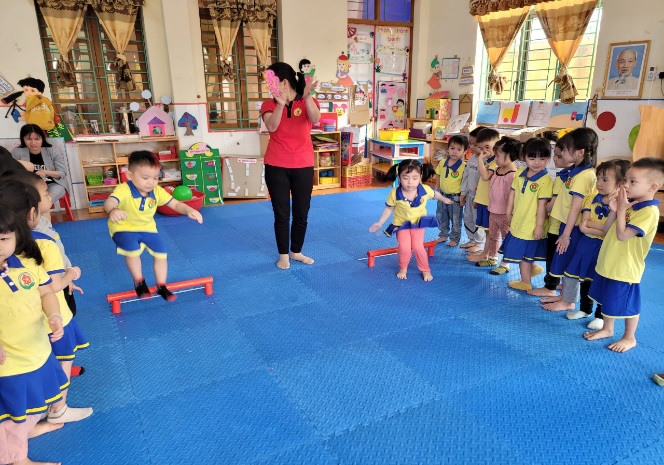 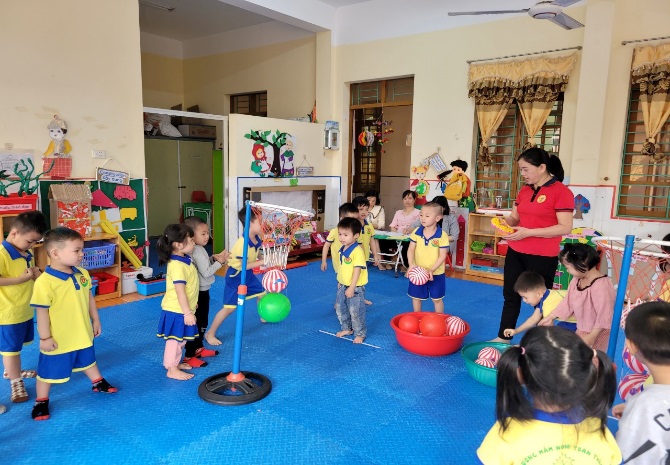 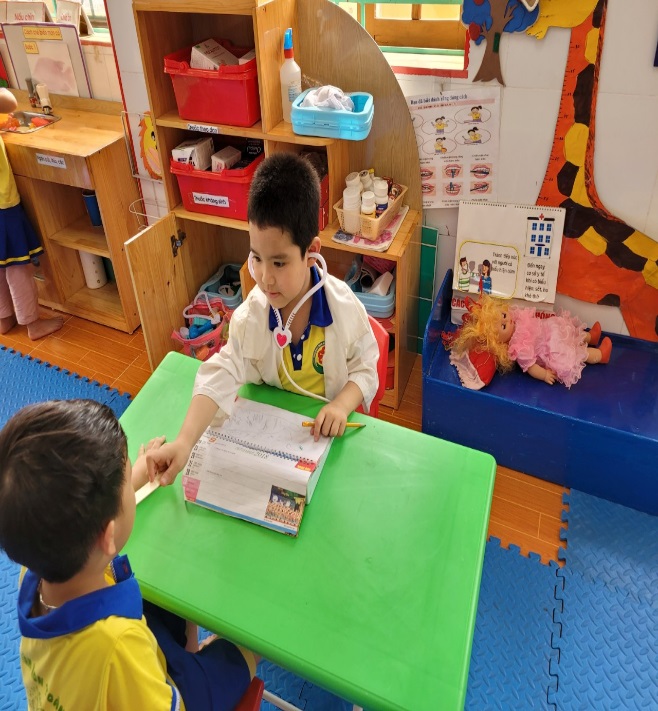 Các con luôn được thể hiện kỹ năng của mình ở các vai chơi, góc chới vô cùng sinh động và vui vẻ những nụ cười luôn luôn nở trên môi trẻ thơ
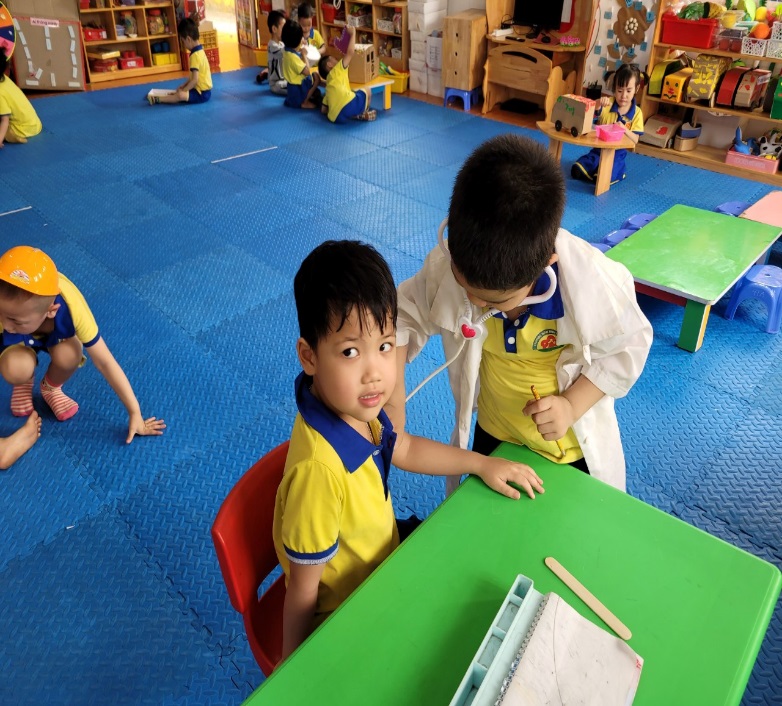 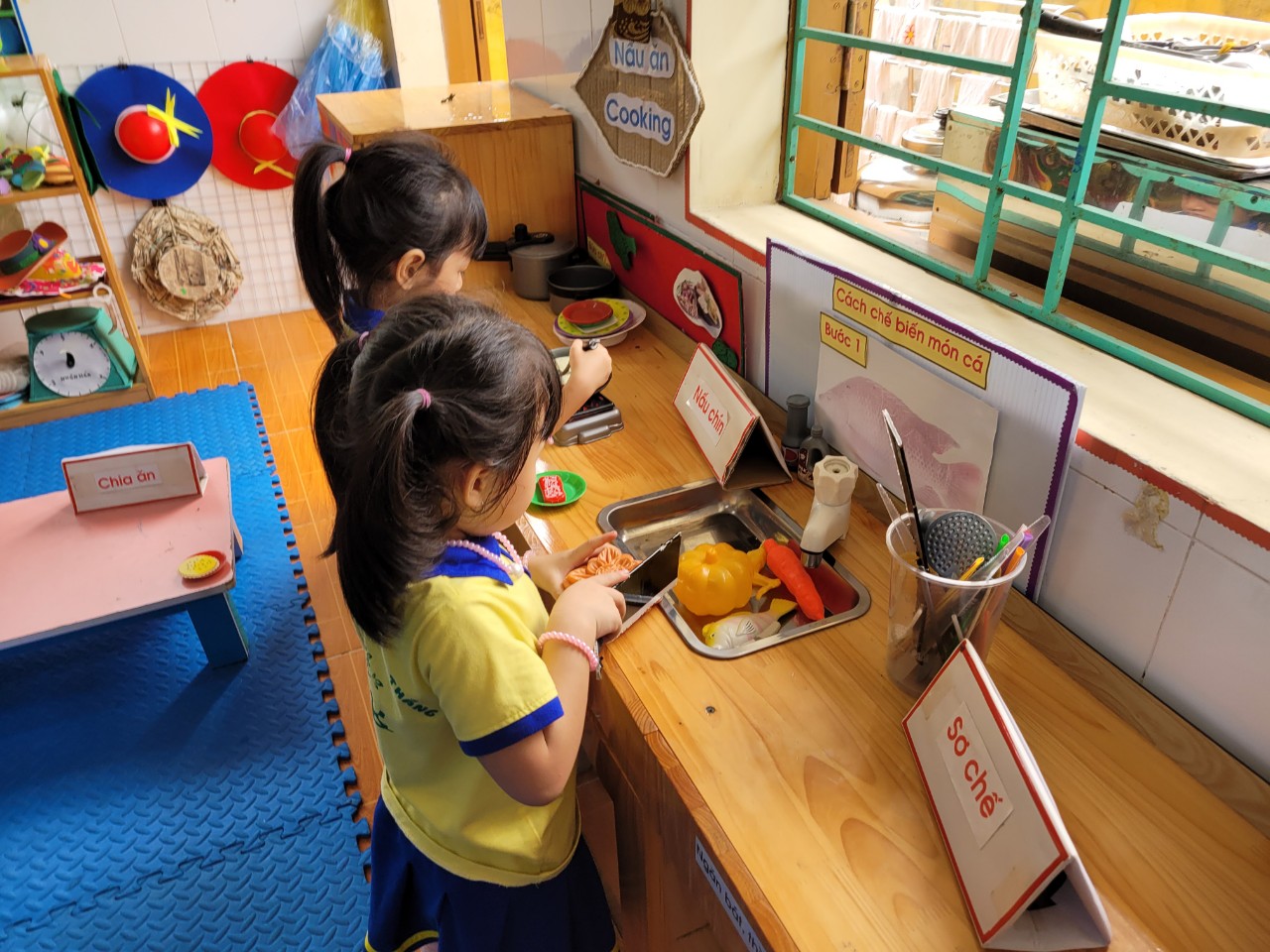 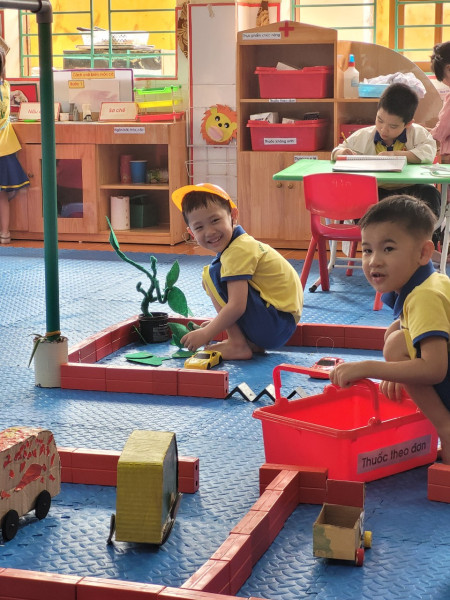 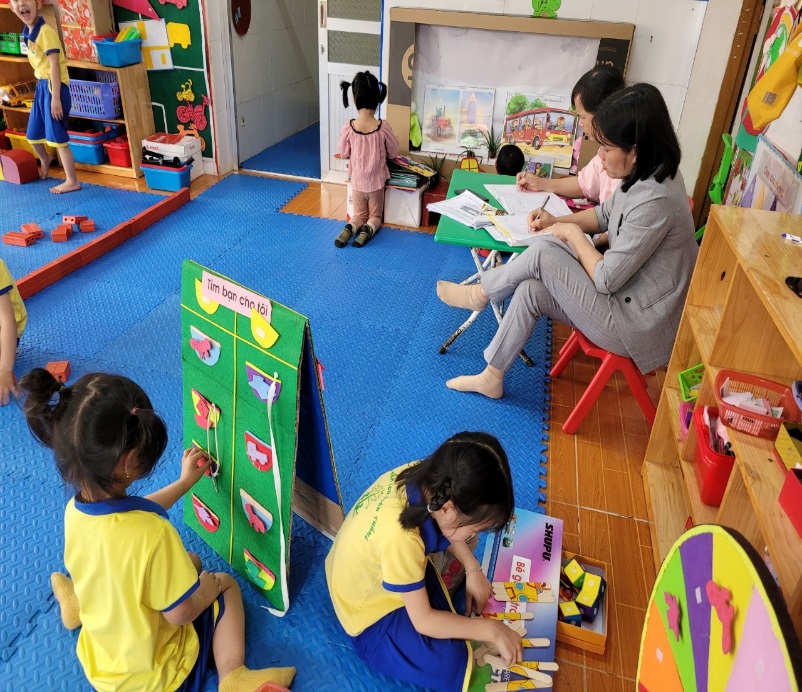 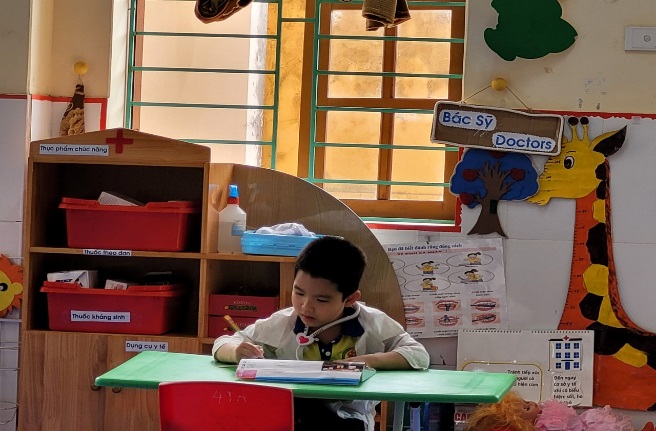